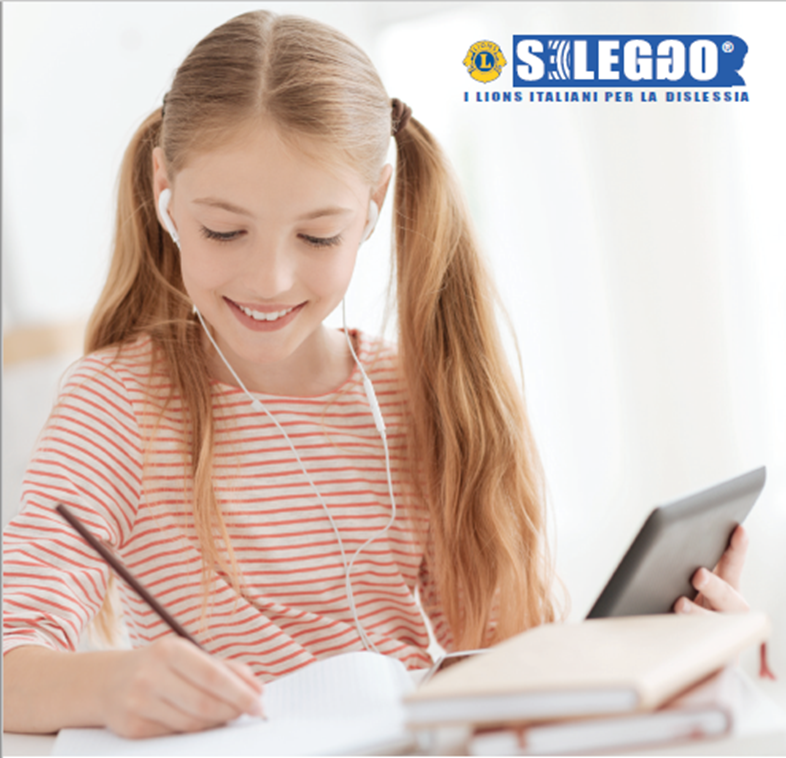 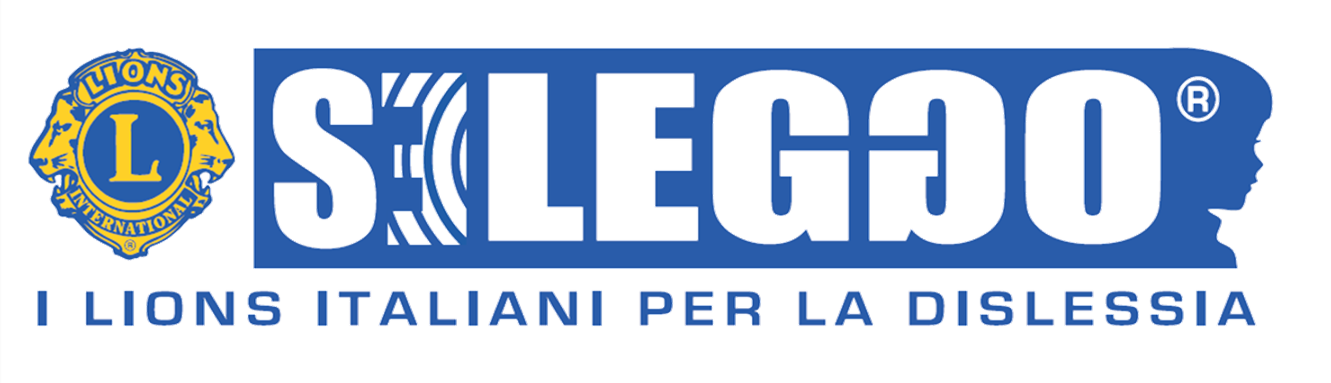 Strumento compensativo per gli studenti dislessici 

Servizio gratuito dei Lions
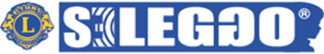 UST Milano               Novembre 2023
SELEGGO  ONLUS 
Fondato nel 2014 con lo scopo di aiutare gli studenti dislessici nella lettura e nello studio fornendo gratuitamente  su un supporto informatico uno strumento compensativo come previsto dalla legge 170/2010. 
I libri di testo delle materie di studio vengono richiesti dalle scuole e rielaborati e trasferiti su computer,  tablet  e  smartphone
Nasce grazie alla partnership con l’IRCCS E.Medea  della «Nostra Famiglia dei Bosisio Parini» . Ha definito i parametri e la metodica alla base di Seleggo
Si possono registrare sia i singoli studenti dislessici certificati che le scuole che oltre ai DSA possono iscrivere i BES con significative difficoltà di lettura e gli immigrati che devono migliorare la conoscenza della nostra lingua.
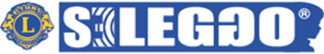 UST Milano               Novembre 2023
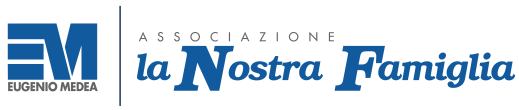 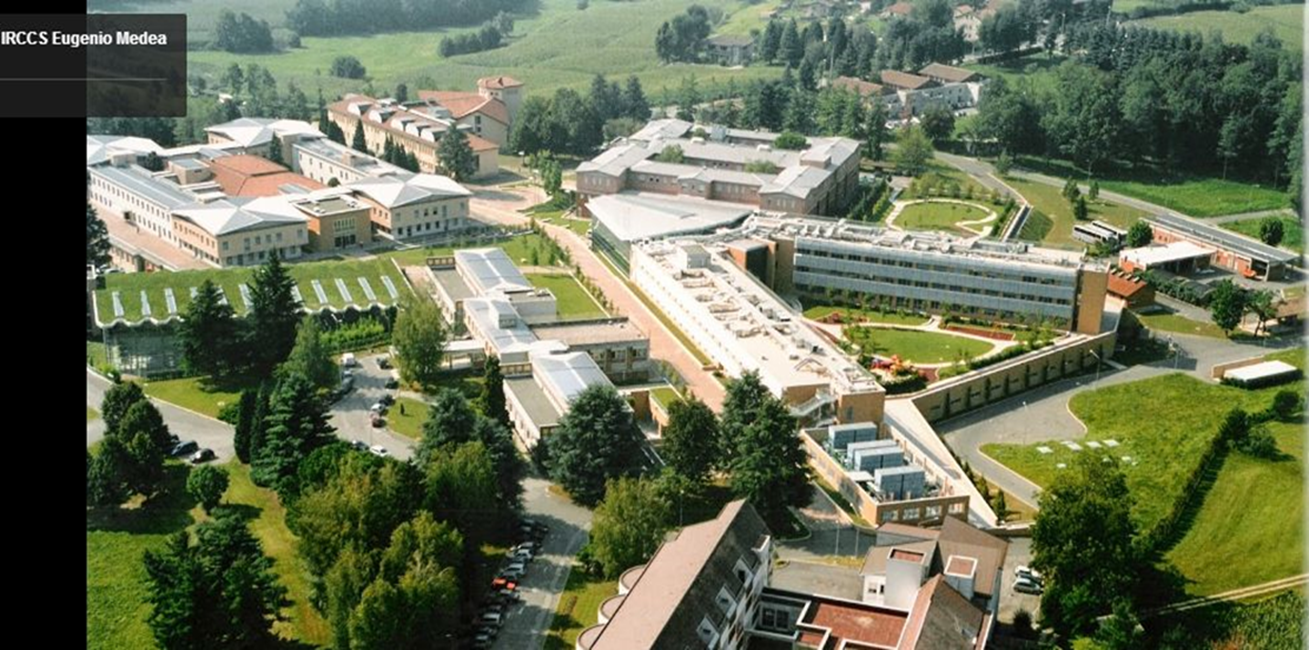 L'IRCCS Eugenio Medea, sezione di ricerca dell'Associazione La Nostra Famiglia, ha ottenuto il riconoscimento di Istituto di Ricovero e Cura a Carattere Scientifico nel 1985 e si dedica alla ricerca, alla cura e alla formazione nell’ambito delle patologie neurologiche e neuropsichiche dell’età evolutiva.
La sede di Bosisio Parini (Lecco) -  28  Centri in Italia
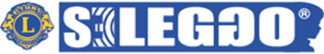 UST Milano               Novembre 2023
Punti di forza di Seleggo
Specifiche funzionali studiate dai neuropsicologi dell’ Istituto di Ricerca Medea-La Nostra Famiglia di Bosisio Parini (Lecco) .                                                                                                                                      Seleggo è oggetto di studio nei corsi di Logopedia presso l’Università di Milano 

Segnalazione MIUR regionali a tutti gli Istituti Comprensivi del territorio

Gratuità dell’uso, chiunque può fare l’iscrizione, necessario :  
	certificato di DSA Dislessia o segnalazione come BES 
	dichiarazione di acquisto del libro o prova d’acquisto
	accettazione della privacy
                 ( per le scuole la documentazione  non deve essere  mandata a Seleggo)


Massima personalizzazione e semplicità d’uso dello strumento,                                                             Unicità dello strumento per qualsiasi libro e editore senza cambiare software.                            Utilizzabile in classe con la LIM. Favorisce l’inclusione e l’autonomia

SELEGGO TEST  che consente la scelta dei parametri audio-visivi  per la maggiore efficacia
1
2
3
4
5
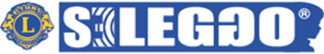 UST Milano               Novembre 2023
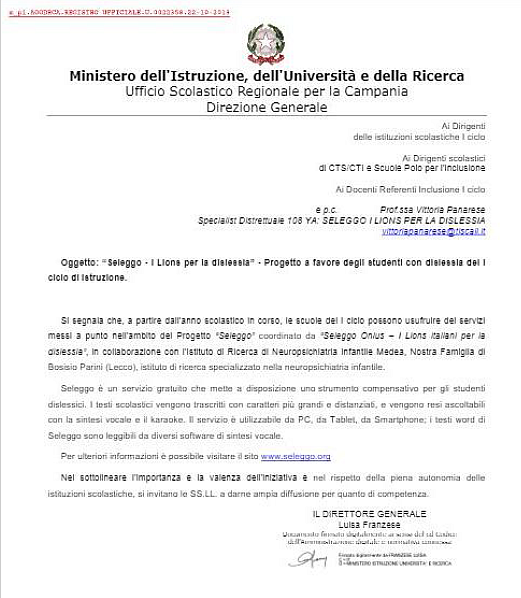 MIUR Campania
MIUR Piemonte
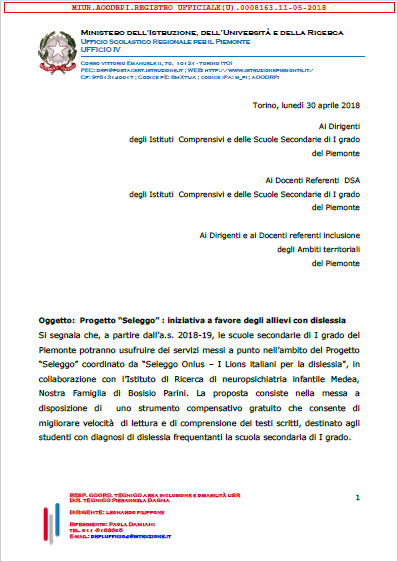 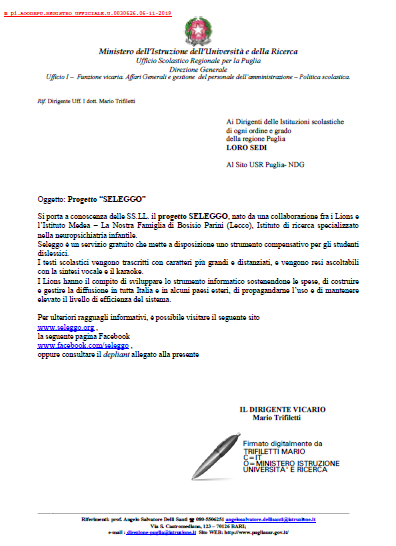 MIUR Puglia
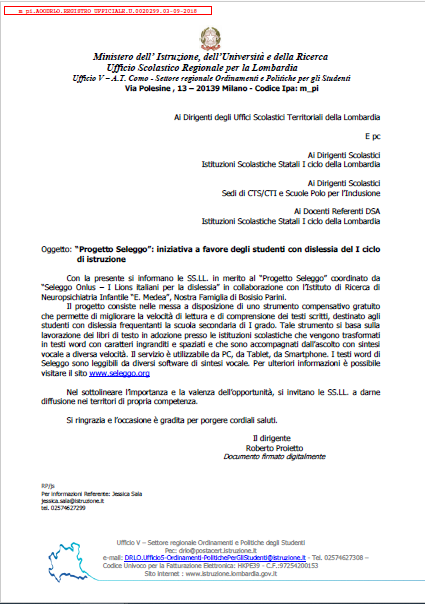 Riconoscimenti 
MIUR Ufficio Scolastico Regionale

Lombardia
Piemonte
Campania
Puglia
Calabria
Basilicata
Vicenza
MIUR Lombardia
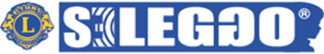 UST Milano               Novembre 2023
I libri a catalogo si riferiscono alle  materie di studio: Storia ,Geografia , Scienze , Musica, Arte, Tecnologia, Religione e Lingue  per la secondaria di primo grado ,
Sussidiari per la primaria

Si elaborano nuovi libri su indicazione delle scuole

17 Editori convenzionati con Seleggo
forniscono PDF gratuitamente  
                                                                                  Riconosciuta dagli editori la specificità  di Seleggo per DSA e BES
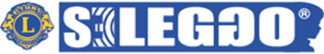 UST Milano               Novembre 2023
Sviluppo di Seleggo
Distribuzione iscritti in Italia
Utenza
270 Istituti Comprensivi iscritti
7000 singoli utenti 
oltre1000 libri rielaborati a catalogo  per, 
Scuola Primaria,  oltre 200 sussidiari, 
Scuola Secondaria 1° Grado,  oltre  700, 
Superiori  circa 50 libri
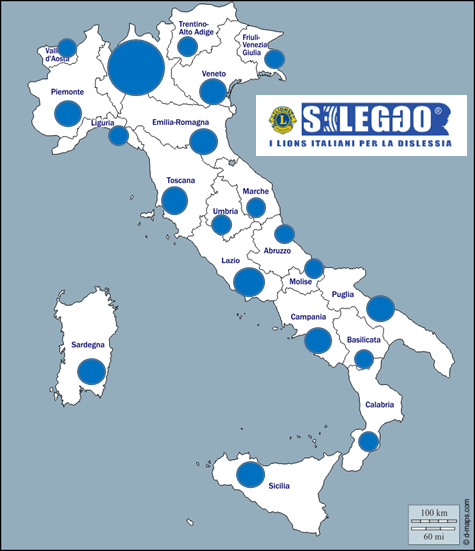 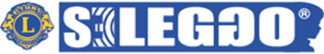 UST Milano               Novembre 2023
Riepilogo funzioni di Seleggo.3
Parametri auditivi/visivi determinati da Medea
Scelta di font fra i 15 definiti da Medea;
Variazione dimensione dei caratteri
Diverse combinazioni di spaziatura fra i caratteri e distanza fra le righe; 
Sincronizzazione testo/voce; 
Selezione velocità della voce e timbro variabili;
Modalità karaoke paragrafo per paragrafo e parola per parola
SELEGGO TEST per individuazione dei parametri specifici per ciascun utente                        
  
       Parametri per facilitare ed approfondire  lo studio
Aggiunta di note e commenti . Sottolineatura 
Accesso a Junior Zanichelli, dizionario della lingua italiana
Accesso a Google per le immagini corrispondenti a parole sul testo
Ricerca del capitolo attraverso l’indice 
Libreria personale dello studente, con le copertine dei libri a lui assegnati
Possibilità di riprodurre/copiare su foglio word le parti selezionate 
Inserimento fotografie scattate o scaricate dallo studente 
Mappe concettuali
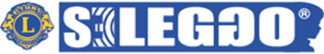 UST Milano               Novembre 2023
In alternativa alla demo con collegamento sul sito www.seleggo.org
DEMO VIDEO  Tutorial Seleggo
www.seleggo.org/tutorial.php
Settembre 2023
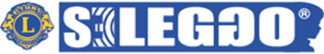 UST Milano               Novembre 2023
Per  registrare una scuola  scrivere a contattaci@seleggo.org

Per attivare l’UTENTE SCUOLA occorre  NOME+COGNOME+ EMAIL della persona che gestirà gli utenti sulla piattaforma e il NOME ED INDIRIZZO DELLA SCUOLA.
 
È bene che la persona che gestisce l’UTENTE SCUOLA abbia confidenza con la tecnologia e il web, così sarà più facile la gestione del tutto. 
 
È importante NON utilizzare la mail istituzionale della scuola dello studente, queste email spesso non consentono di ricevere messaggi da contatti al di fuori dell'Istituto scolastico, perciò se viene inserita quella non riusciremo più a contattarli!                    

La segreteria manderà in automatico tutte le istruzioni per procedere alla registrazione
La segreteria  contattaci@seleggo.org  è molto efficiente e sempre di grande supporto .  Risponde a tutte le richieste.                                        Si raccomanda vivamente di mandare 2 mail in + piuttosto che 1 in -
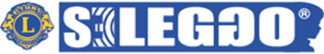 UST Milano               Novembre 2023
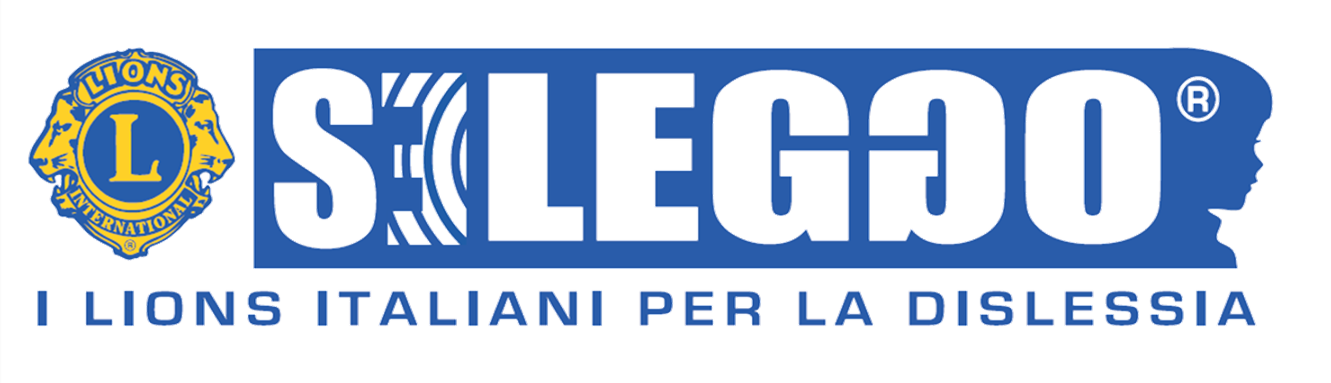 www. seleggo.org    
      contattaci@seleggo.org
Dona il tuo 5x1000   C.F. 97685610152
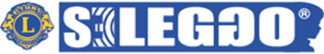 UST Milano               Novembre 2023